Spinal cord disorder
Introduction 
Spinal cord is continuation of CNS contained within the bony spinal canal, from the foramen magnum at base of skull caudally to conus medullaris at level of L1 . 
The three meningeal layers that surround the spinal cord continues below level of Ll as a fibrous tissue (filum teminale) that terminate at the coccyx. 
The spinal cord is  45 cm length ,while the vertebral column length is about 70 cm this is discrepancy is clinically important 
WM located peripherally, while nerve cell cluster in an inner region shaped like a four-leaf clover surround the central canal
Neuroanatomy of  the spinal cord
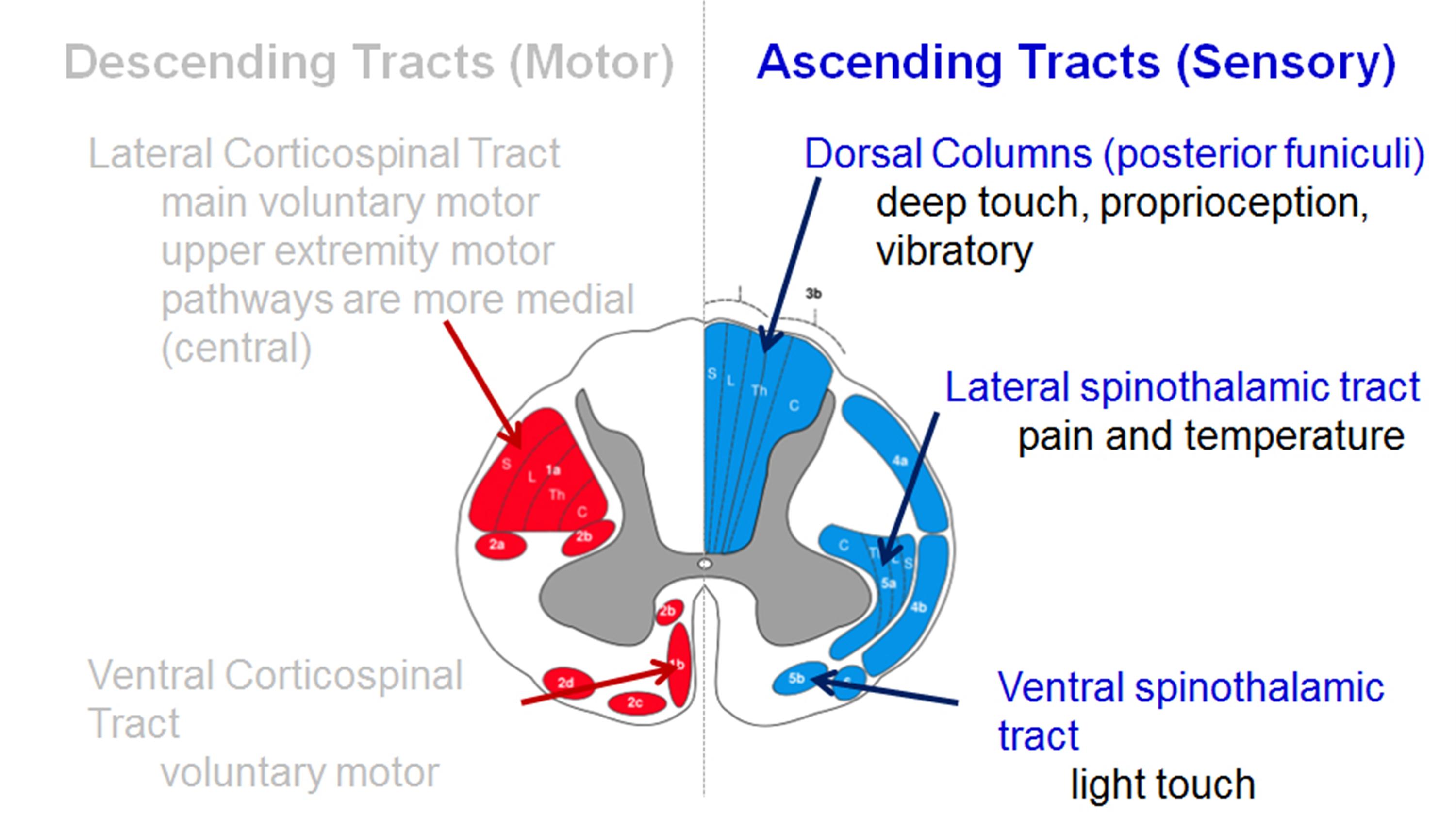 Distribution of fibers within the spinal cord 
Both spinothalamic tract and corticospinal tract are arranged in a certain pattern which is laminated and looks like the layers of the onion and as follows: 
 
C=cervical (the innermost)
T=thoracic
L=lumber
S=sacral(outermost)
  
This is important in localization of the lesion,for example, if the pathology is an extrinsic it will affect the sacral fibers first , and if the pathology is intrinsic it will firstly affect the cervical fibers.
Spinal cord level relative to the vertebral bodies
This is clinically important as when we find certain  abnormality or suspect a lesion in certain level, we should remember that discrepancy exits .
 
Site of suspected lesion             The requested level of imaging
Upper cervical                              same as cord level 
Lower cervical                             1 levels higher 
Upper thoracic                             2 levels higher 
Lower thoracic                             2-3 levels higher 
Lumber                                         T10 _T12 
Sacral                                            T12_L1
Coccygeal                                      Ll
Injuries to spinal cord cervical cord 
Junction of cervico-medullary usually fatal 
C4-5= quadriplegia with diaphragm paralysis. 
C5-6=loss of power and reflex in Biceps 
C7=weakness in wrist ,finger extension &triceps 
C8=finger &- wrist flexion
Horner syndrome may accompany a cervical cord lesion at any level .
Thoracic & lumber cord 
Lesion localized by sensory level 	
T4=nipples, TlO=umbilicus 
Leg weakness and  disturbance of bladder and  bowel. 
 
L2-4=paralysis of flexion and adduction of the thigh, weakness of leg extension, diminished patellar reflex 
L5-S I =paralysis of  foot and ankle flexion and abolish ankle jerk(S 1) .
Basic Features of Spinal Cord disease
UMN findings  below the lesion 
Hyperreflexia and Babinski's 
Sensory and motor involvement that localizes to a spinal cord level 
Bowel and Bladder dysfunction common
Conus Medullaris Vs. Cauda Equina Lesion 
 
   Finding                     Conus                  CE 
Motor                   Symmetric            Asymmetric
Sensory loss         Saddle                  Saddle   
Pain                     Uncommon            Common 
Reflexes              Increased              Decreased
Bowel/bladder        Common          Uncommon
Investigation of Spinal Cord Disease 
Radiographic exam
Plain films 
Myelography 
CT scan with Myelography 
MRI 
Spinal tap 
If you suspect: inflammation, MS, rupture of a vascular malformation
Metabolic disease of the spinal cord
  Subacute combined degeneration of the cord (SACD)
  SACD, caused by vitamin B12 deficiency presents as a 
myelopathy with prominent dorsal column features. 
Those typical are distal paraesthesiae and gait unsteadiness, mild upper motor neuron lower limb weakness, depressed knee and ankle jerks, with extensor plantars – and importantly, impaired joint position sense.
optic atrophy may develop with the macrocytic anaemia
The typical picture of SACD leads many experienced physicians to give therapy immediately, even before serum levels are known. 
Treatment is with hydroxocobalamin, a minimum of
1000 μg weekly by injection for the first 3 weeks followed by1000 μg monthly injections for 6 months, and thereafter 1000 μg every 3 months, for life.
Spinal tuberculosis
TB typically first affects the intervertebral discs.
infection typically presents with local pain, fever, night sweats and general ill health including weight loss. 
If the disease spreads from the disc into the vertebral body osteomyelitis will occur with epidural abscess formation and/or vertebral body collapse.
Pathological fractures will cause pain, deformity (kyphosis) and in some cases spinal cord compression.
Spinal cord infarction
anterior spinal artery occlusion
Spinal cord infarction usually presents acutely, often with pain followed by paralysis and sensory loss.
 In anterior spinal artery occlusion the anterior two-thirds of the spinal cord is affected. 
The spinal level is determined by where in
its course the supply from the anterior spinal artery is interrupted.
Clinical feature
The patient presents with an acute flaccid paraparesis with loss of sphincter control and anaesthesia to temperature and pain but classically with preservation of posterior column functions of joint position and vibration sense. The most typical level is the upper thoracic cord.
Diagnosis of spinal vascular disease
MRI is the primary diagnostic investigation.                 
MRI will detect over 90% of acute spinal cord ischaemic lesions.
 MRI usually excludes compressive lesions
evidence of demyelination especially if cranial MRI is also performed (MS) lesion.
Management of spinalcord infarction 
There is no curative treatment for acute spinal cord infarction.
The prognosis for functional recovery in established spinal infarction is poor.